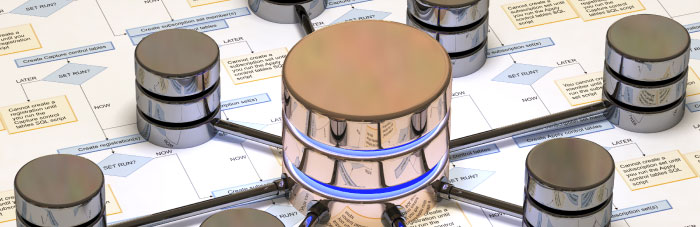 المحاضرة الثانية
مقدمة في قواعد البيانات
أ. محمود المدهون
الفصل الأول
2016- 2017
المحتويات
تصنيف قواعد البيانات
هيكلية نظم قواعد البيانات
نماذج قواعد البيانات
تصنيف قواعد البيانات
التصنيف
المعيار
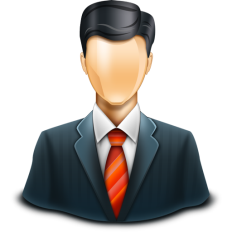 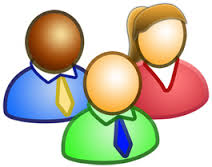 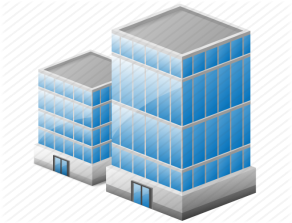 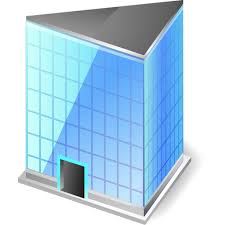 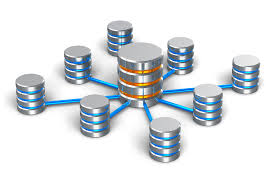 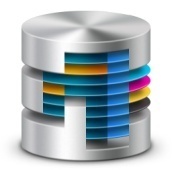 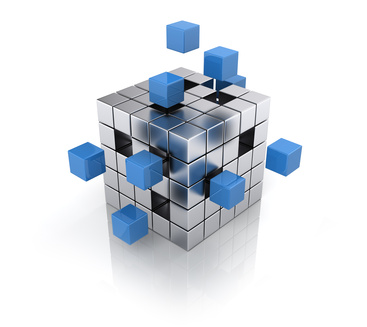 -عملياتية Operational
- مستودع بيانات Data warehouse
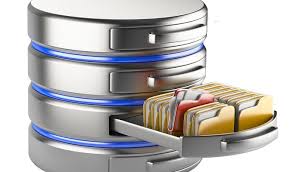 قاموس البيانات
عبارة عن مخزن يحتوي على 
بيانات توصف البيانات المخزنة في قاعدة البيانات
Metadata : Data about data
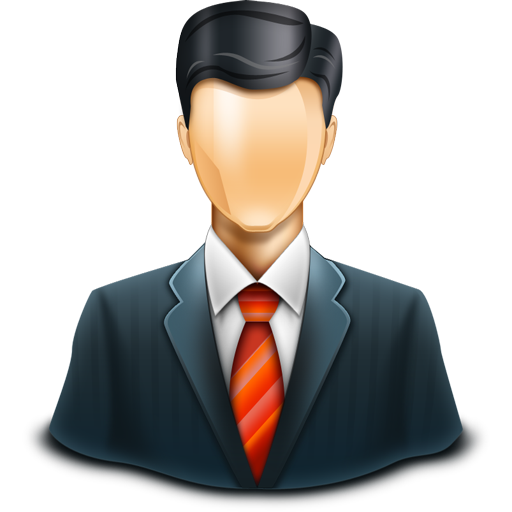 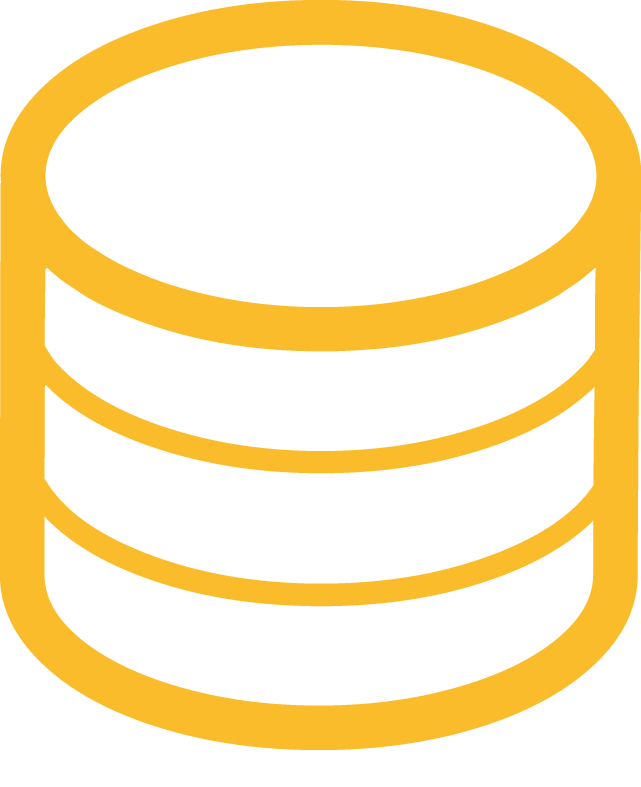 قاموس البيانات
هيكلية نظم قواعد البيانات
هيكلية نظم قواعد البيانات
مخطط نموذج البيانات يتكون من ثلاث مستويات :
مخطط المستوى الخارجي(External Level) :
يصف كيفية رؤية المستخدم للبيانات 
يتكون من أوامر وتعليمات تصف مجموعة السجلات الخارجية التي تختلف عن صورتها الداخلية المخزونة بها ويمكن بناؤها بواسطة لغة DDl,DVl.
 تعرض بالشكل والمحتوى الذي يقرره مدير قاعدة البيانات.
6
هيكلية نظم قواعد البيانات
مخطط المستوى المفاهيمي(Conceptual Level):
يصف كل محتويات قاعدة البيانات بمخطط شامل لجميع الحقول وأنواع بياناتها .
يمثل هذا المستوى الوسيط بين المستوى الداخلي والخارجي .
يصف طبيعة مخطط البيانات المخزونة والعلاقات بينها .
 يمتاز بالثبات ويصمم بواسطة مصمم قاعدة البيانات.
7
هيكلية نظم قواعد البيانات
3) مخطط المستوى الفيزيائي( Internal Level):
يصف كيفية تخزين العلاقات بين الجداول ,وكذلك الفهارس التي تحتويها قاعدة البيانات لتشير لمواقع محددة .
 ومن وظائفه التالي:
توفير آلية مناسبة للتخاطب مع نظام التشغيل.
وصف السجلات لغايات التخزين وتحديد أحجامها .
حفظ البيانات وتشفيرها أو تحويلها إلى لغة الآلة .
تحديد تراكيب البيانات وهياكلها وأماكن تخزينها.
8
نماذج قواعد البيانات
الهدف منها تمثيل بيانات العالم الحقيقي بطريقة سهلة متفق عليها
نموذج قاعدة البيانات الهرمي
نموذج قاعدة البيانات الشبكي
نموذج قاعدة البيانات العلائقي
نماذج قواعد البيانات
النموذج الهرمي :  Hierarchical Database Management Systems
ظهرت قواعد البيانات الهرمية في أوائل الستينات مع نظم الحاسوب الكبيرة
هي أقدم نموذج لقواعد البيانات المنطقية 
تعتبر نموذج للبيانات حيث ترتب البيانات على شكل شجرة
 قد صممت هياكلها من علاقات بين السجلات التي تشكل هيكل شجري و مستويات هرمية ولهذا تعبر هذه التركيبة عن نمط العلاقات واحد – الي متعدد  
من مميزاتها:
تستطيع أن تخزن عددا كبيرا من الأجزاء.
 تعالج المعلومات بشكل كبير.
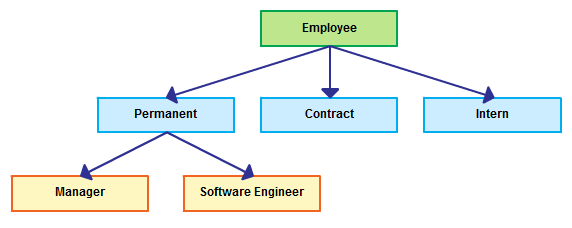 10
نماذج قواعد البيانات
عيوب النموذج الهرمي:
 يفتقد للمرونة والتجاوب الجيد مع المستخدم 
التعقيد في البرمجة 
 إن البيانات تخزن في تركيب هرمي وبالتالي من الصعوبة إجراء تغير أو تعديل على هذا التركيب
 لا تقدم دعما مناسبة للاستعلامات غير المهيكلة
11
نماذج قواعد البيانات
نظم ادارة قاعدة البيانات الشبكية:- Network Database Management :system
يتم تخزين البيانات في الهيكل الشبكي بصورة سلاسل مترابطة من البيانات .
يمثل هذا الهيكل علاقات منطقية أكثر تعقيدا . 
 لا تزال تستخدم قواعد البيانات الشبكية مع نظم إدارة قواعد البيانات لنظم الحاسوب الكبيرة.
 تمثل هذه القاعدة نمط علاقات الكثير إلى –كثير بين السجلات.
12
مساق ( 1 )
مساق ( 3 )
مساق ( 2 )
الطالب ( 5 )
الطالب ( 4 )
الطالب ( 3 )
الطالب ( 1 )
الطالب ( 2 )
الشكل (24) نموذج البيانات الشبكية
النموذج الشبكي
13
نماذج قواعد البيانات
عيوب النموذج الشبكي:
و من عيوبه انة غير مرن و صعب او معقد من ناحية البرمجة و الصيانة . الا انه يعالج المعلومات بشكل كفوء
14
نماذج قواعد البيانات
نموذج قواعد البيانات العلائقية
نماذج قواعد البيانات
نظم ادارةقاعدة البيانات العلائقية :  Relational Database Management systems
 وهي من أكثر أنماط قواعد استخداما وانتشارا وبخاصة بعد ظهور حزم نظم إدارة قواعد البيانات مع نظم الحاسوب الشخصي. 
يتكون هيكل قاعدة البيانات من جداول وتسمى علاقات و يتكون كل جدول من أعمدة تمثل الحقول وصفوف تمثل السجلات .
يتم ربط الجدول من خلال الحقول المفتاحية 
( حقل المفتاح الرئيسي وحقل المفتاح الثانوي ) 
كما يمكنها بسهولة من أن تدمج معلومات  من مختلف المصادر فهي أكثر مرونة من الأنواع الأخرى لقواعد البيانات.
16
لذلك ظهر نظام إدارة قواعد البيانات العلائقية
RDBMS
نظرا لقوة RDBMS  أصبحت هي النوع الوحيد المستخدم لما له من قوة وكفاءة.
تعتمد على المفاهيم الطبيعية الموجودة في العالم الحقيقي وتحولها إلى نموذج مصغر يمثل قاعدة البيانات.
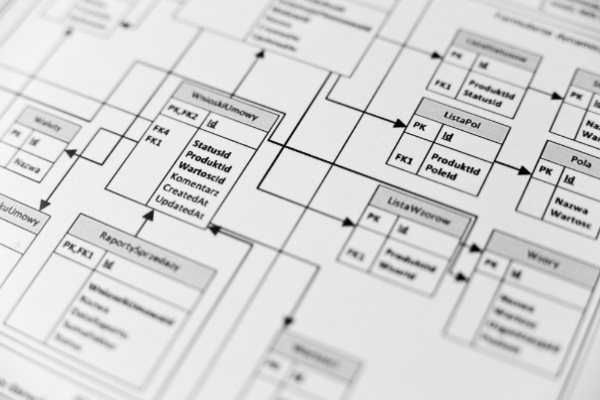 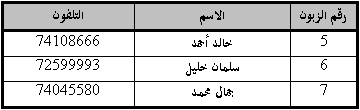 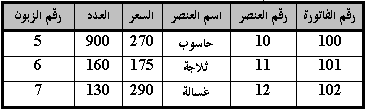 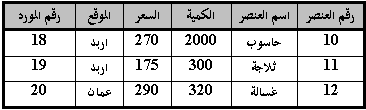 الشكل (25) جداول تمثل جزء من قاعدة البيانات العلائقية
قاعدة البيانات العلائقية
19
قاعدة البيانات العلائقية
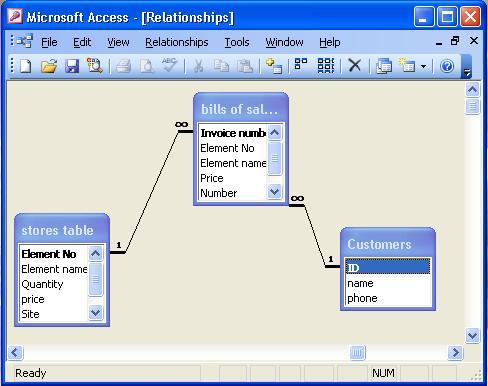 (Entity –Relationship) الشكل (26) يمثل مخطط الكينونة-العلاقة
20